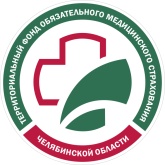 Территориальный фонд обязательного медицинского страхования Челябинской области
Софинансирование расходов медицинских организаций на оплату труда врачей и среднего медицинского персонала


Е.А.Куценко
Начальник планово-экономического отдела ТФОМС Челябинской области
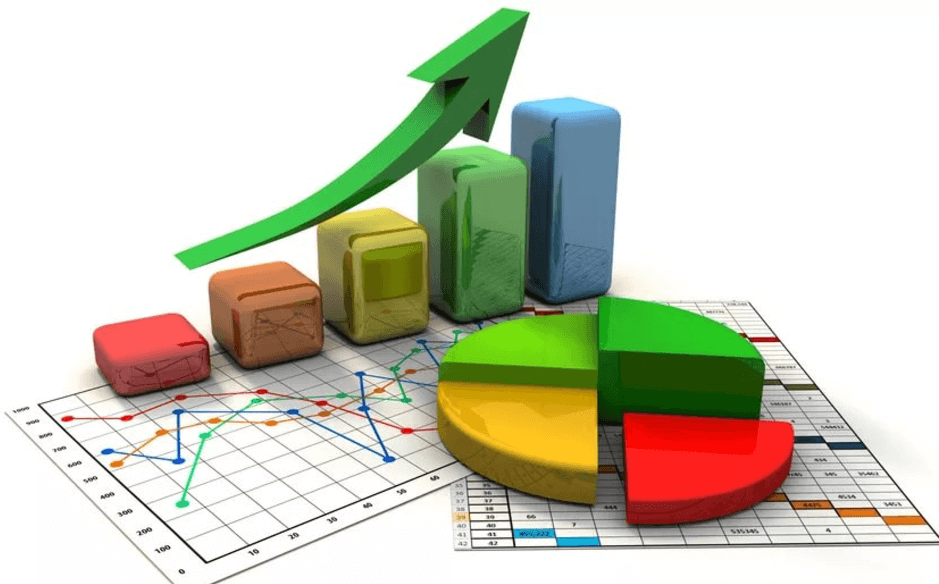 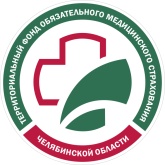 Нормативная правовая база
Софинансирование расходов МО на оплату труда врачей и среднего мед. персонала

Порядок формирования, условия предоставления МО, и порядок использования средств

Типовая форма и порядок заключения соглашения о предоставлении средств
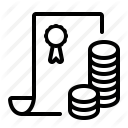 П. 4 ч. 6 ст.26 326-ФЗ (изменения внесены 
ФЗ от 28.11.2018 № 437-ФЗ)

Приказ Минздрава России от 22.02.2019 №85н


Приказ Минздрава России от 22.02.2019 №86н
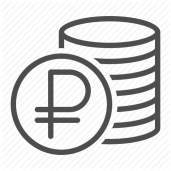 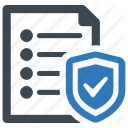 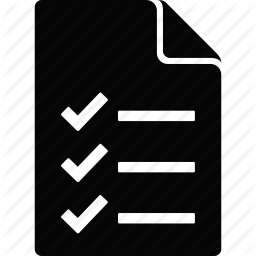 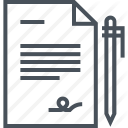 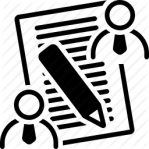 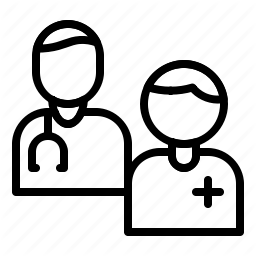 Участвуют МО государственной и муниципальной системы здравоохранения, оказывающие первичную медико-санитарную помощь
2
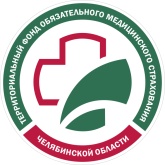 Условия софинансирования расходов МО на оплату труда 
врачей и среднего мед. персонала
Условия предоставления средств:

а) Наличие у МО лицензии на осуществление медицинской деятельности, предусматривающей оказание первичной медико-санитарной помощи;

б) Участие МО в оказании первичной медико-санитарной помощи в рамках реализации ТП ОМС на текущий финансовый год;

в) Наличие у МО потребности в медицинских работниках, оказывающих первичную медико-санитарную помощь;

г) Наличие принятого на работу медицинского работника в текущем финансовом году на штатную должность в полном объеме (не менее одной ставки) сверх численности медицинских работников по состоянию на 1 января текущего года;

д) Наличие у МО договора на оказание и оплату медицинской помощи по ОМС на текущий финансовый год;

е) Направление МО в ТФОМС заявки на предоставление средств для софинансирования, согласованной уполномоченным органом исполнительной власти
3
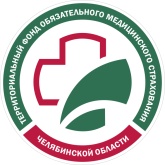 Порядок взаимодействия сторон
1 шаг. Медицинская организация составляет заявку на предоставление средств для софинансирования в 3 экземплярах и направляет её для согласования в Министерство здравоохранения Челябинской области.

2 шаг. Медицинская организация предоставляет в Фонд ОМС:
соглашение о предоставлении средств НСЗ на оплату труда врачей и среднего медицинского персонала в 3 экземплярах,
документы, подтверждающие выполнение условий, предусмотренных подпунктами “а” – “г” пункта 7 Приказа № 85н.

3 шаг. Фонд проверяет документы, подписывает Соглашение, направляет его в Министерство здравоохранения Челябинской области.

4 шаг. Министерство здравоохранения подписывает Соглашение, и направляет1 экземпляр Соглашения, согласованную заявку на предоставление средств для софинансирования – в Фонд ОМС, 1 экземпляр данных документов – в медицинскую организацию.
В последующих периодах, согласованные Министерством здравоохранения Челябинской области Заявки направляются медицинской организацией в срок до5-го числа месяца, следующего за отчётным, в Фонд ОМС, на основании которых Фонд ОМС осуществляет перечисление средств до 10-го числа месяца, следующего за отчётным (за декабрь – до 25 декабря текущего финансового года).
4
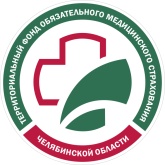 Условия для заключения соглашений
о предоставлении МО средств НСЗ ТФОМС
Наличие фактически принятого сотрудника в текущем финансовом году на штатную должность (не менее 1 ставки) сверх численности медицинских работников по состоянию на 1 января текущего года, но независимо от прироста численности на последнее число отчётного месяца:

* 1 вариант: Принято > Уволено
   2 вариант: Принято = Уволено
   3 вариант: Принято < Уволено
основание для заключения Соглашения
5
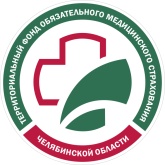 Использование средств софинансирования расходов МО 
на оплату труда врачей и среднего медицинского персонала
Средства для софинансирования используются МО на заработную плату врачам и среднему медицинскому персоналу, принятым в штат медицинской организации в текущем году сверх фактической штатной численности по состоянию на 1 января текущего года, и начисления на выплаты по оплате труда указанных работников(с учетом затрат на оплачиваемые отпуска)

Медицинская организация ведет раздельный аналитический учет предоставляемых из бюджета  ТФОМС средств для софинансирования по доходам и расходам.

Медицинская организация представляет в Фонд отчёт об использовании средств для софинансирования.

Остатки средств для софинансирования, не использованные ТФОМС по состоянию на 1 января очередного финансового года, перечисляются в доход бюджета ФОМС (п.5 ст.242 БК РФ).
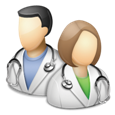 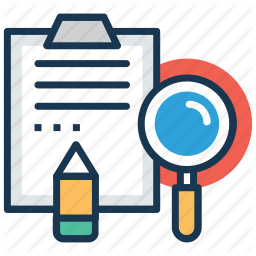 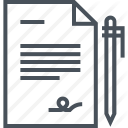 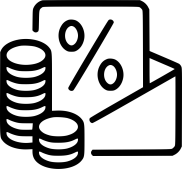 6
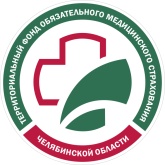 По вопросам в рамках компетенции обращаться:
 
 В Территориальный фонд обязательного медицинского страхования Челябинской области.
Планово-экономический отдел (каб.305):
8 (351) 211 57 86
1. Боякова Алла Евгеньевна (заместитель начальника отдела),
2. Шарипова Халида Абдулхаевна (главный  специалист), 
3. Балакин Евгений Владимирович (ведущий специалист).
Адрес электронной почты: plan@foms74.ru
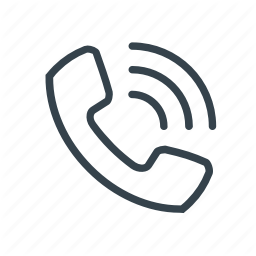 7